Connected 4 Health
Exercise therapy in treating EDs – FITT principle Sanja Mazić, Danka Sinadinović, Stevan Mijomanović, Irena Aleksić-Hajduković
Project Number: 2021-1-RO01- KA220-HED-38B739A3
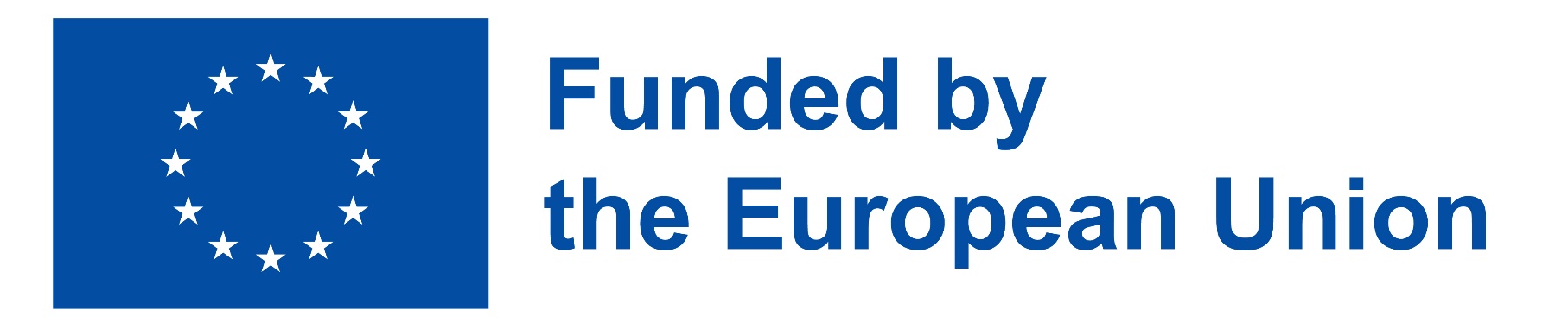 The European Commission's support for the production of this presentation does not constitute an endorsement of the contents, which reflect the views only of the authors, and the Commission cannot be held responsible for any use which may be made of the information contained therein.
2
Eating Disorder: Definition
An eating disorder is a mental health condition where you use the control of food to cope with feelings and other situations.

Unhealthy eating behaviours may include eating too much or too little or worrying about your weight or body shape.
https://www.nhs.uk/mental-health/feelings-symptoms-behaviours/behaviours/eating-disorders/overview/?fbclid=IwAR3cZEsZoVZmOSmXspI2OFJC5XADheSK2n81dqskzMBZPGC2BRxlKekcM80
3
Eating Disorders
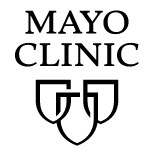 Anorexia nervosa [AN] 
Bulimia nervosa [BN] 
Binge-eating disorder
Rumination disorder 
Avoidant/restrictive food intake disorder
4
Anorexia nervosa
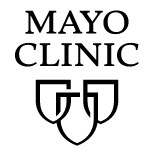 Anorexia (an-o-REK-see-uh) nervosa — often simply called anorexia — is a potentially life-threatening eating disorder characterized by an abnormally low body weight, intense fear of gaining weight, and a distorted perception of weight or shape. People with anorexia use extreme efforts to control their weight and shape, which often significantly interferes with their health and life activities.
When you have anorexia, you excessively limit calories or use other methods to lose weight, such as excessive exercise, using laxatives or diet aids, or vomiting after eating. Efforts to reduce your weight, even when underweight, can cause severe health problems, sometimes to the point of deadly self-starvation.
https://www.deanfreedlandermd.com/eating-disorders?fbclid=IwAR0wkSAJMVHkMeWfRmhM7i5M1L9qljKxnU4Myf9779nDdsuXP2Oui05Ntk0
5
Bulimia nervosa
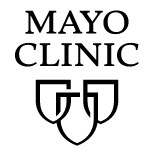 Bulimia (boo-LEE-me-uh) nervosa — commonly called bulimia — is a serious, potentially life-threatening eating disorder. When you have bulimia, you have episodes of bingeing and purging that involve feeling a lack of control over your eating. Many people with bulimia also restrict their eating during the day, which often leads to more binge eating and purging.
During these episodes, you typically eat a large amount of food in a short time, and then try to rid yourself of the extra calories in an unhealthy way. Because of guilt, shame and an intense fear of weight gain from overeating, you may force vomiting, or you may exercise too much or use other methods, such as laxatives, to get rid of the calories.
https://www.deanfreedlandermd.com/eating-disorders?fbclid=IwAR0wkSAJMVHkMeWfRmhM7i5M1L9qljKxnU4Myf9779nDdsuXP2Oui05Ntk0
6
Bulimia nervosa
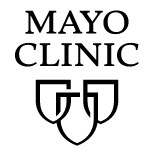 If you have bulimia, you're probably preoccupied with your weight and body shape, and may judge yourself severely and harshly for your self-perceived flaws. You may be at a normal weight or even a bit overweight.
https://www.deanfreedlandermd.com/eating-disorders?fbclid=IwAR0wkSAJMVHkMeWfRmhM7i5M1L9qljKxnU4Myf9779nDdsuXP2Oui05Ntk0
7
Binge-eating disorder
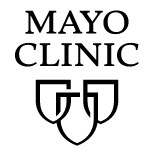 When you have binge-eating disorder, you regularly eat too much food (binge) and feel a lack of control over your eating. You may eat quickly or eat more food than intended, even when you're not hungry, and you may continue eating even long after you're uncomfortably full.
After a binge, you may feel guilty, disgusted or ashamed by your behavior and the amount of food eaten. But you don't try to compensate for this behavior with excessive exercise or purging, as someone with bulimia or anorexia might. Embarrassment can lead to eating alone to hide your binging.
A new round of binging usually occurs at least once a week. You may be normal weight, overweight or obese.
https://www.deanfreedlandermd.com/eating-disorders?fbclid=IwAR0wkSAJMVHkMeWfRmhM7i5M1L9qljKxnU4Myf9779nDdsuXP2Oui05Ntk0
8
Binge-eating disorder
In this patient group there are higher rates of individuals who are overweight or obese and typically these individuals engage in a sedentary lifestyle.

https://www.deanfreedlandermd.com/eating-disorders?fbclid=IwAR0wkSAJMVHkMeWfRmhM7i5M1L9qljKxnU4Myf9779nDdsuXP2Oui05Ntk0
9
Rumination disorder
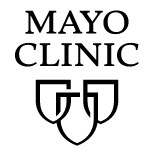 Rumination disorder is repeatedly and persistently regurgitating food after eating, but it's not due to a medical condition or another eating disorder such as anorexia, bulimia or binge-eating disorder. Food is brought back up into the mouth without nausea or gagging, and regurgitation may not be intentional. Sometimes regurgitated food is rechewed and re-swallowed or spit out.
The disorder may result in malnutrition if the food is spit out or if the person eats significantly less to prevent the behavior. The occurrence of rumination disorder may be more common in infancy or in people who have an intellectual disability.
https://www.deanfreedlandermd.com/eating-disorders?fbclid=IwAR0wkSAJMVHkMeWfRmhM7i5M1L9qljKxnU4Myf9779nDdsuXP2Oui05Ntk0
10
Avoidant/restrictive food intake disorder
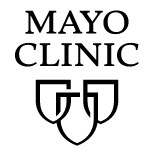 This disorder is characterized by failing to meet your minimum daily nutrition requirements because you don't have an interest in eating; you avoid food with certain sensory characteristics, such as color, texture, smell or taste; or you're concerned about the consequences of eating, such as fear of choking. Food is not avoided because of fear of gaining weight.

The disorder can result in significant weight loss or failure to gain weight in childhood, as well as nutritional deficiencies that can cause health problems.
https://www.deanfreedlandermd.com/eating-disorders?fbclid=IwAR0wkSAJMVHkMeWfRmhM7i5M1L9qljKxnU4Myf9779nDdsuXP2Oui05Ntk0
11
Health risk
Eating disorders can harm the heart, digestive system, bones, and teeth and mouth, and lead to other diseases.

Complications: Depression and anxiety, Suicidal thoughts or behavior, Problems with growth and development, Social and relationship problems, Substance use disorders, Work and school issues, Death
https://www.deanfreedlandermd.com/eating-disorders?fbclid=IwAR0wkSAJMVHkMeWfRmhM7i5M1L9qljKxnU4Myf9779nDdsuXP2Oui05Ntk0
12
Epidemiology
Anyone can get an eating disorder, but teenagers between 13 and 17 are mostly affected
https://www.nhs.uk/mental-health/feelings-symptoms-behaviours/behaviours/eating-disorders/overview/?fbclid=IwAR3cZEsZoVZmOSmXspI2OFJC5XADheSK2n81dqskzMBZPGC2BRxlKekcM80
AN affects about 0.5% of young women in Western cultures 
BN affects about 2% of young women in Western cultures 
The prevalence of the disorders in males is about one tenth of that in females
Hsu, L.G. ,1996
13
Be aware
Usually, patients are underweight.
Be alert for eating patterns and beliefs that may signal unhealthy behavior, as well as peer pressure that may trigger eating disorders. 
Red flags that may indicate an eating disorder also include excessive exercise.
https://www.deanfreedlandermd.com/eating-disorders?fbclid=IwAR0wkSAJMVHkMeWfRmhM7i5M1L9qljKxnU4Myf9779nDdsuXP2Oui05Ntk0
14
Treatment
Eating disorder treatment plans are specifically tailored to each person and may include a combination of multiple therapies:
Nutritional canceling
Psychotherapy
Medications 
https://www.healthline.com/nutrition/common-eating-disorders?fbclid=IwAR3nu2RVjMwC02h8gOXVcjmaUyWYZT6BIZSGeIEp6lFGOFS_MLb5jd6KHeE#do-you-have-one

With treatment, most people can recover from an eating disorder.
https://www.nhs.uk/mental-health/feelings-symptoms-behaviours/behaviours/eating-disorders/overview/?fbclid=IwAR3cZEsZoVZmOSmXspI2OFJC5XADheSK2n81dqskzMBZPGC2BRxlKekcM80
15
Exercise Therapy in Treating EDs
Although exercise is an effective intervention for many psychological health issues, it has often been overlooked as a potential adjunct to ED treatment. 		       (Cook et al., 2016)
Interventions incorporating closely monitored, nutritionally supported exercise may be healthful for individuals with EDs. 
(Quesnel et al., 2020)

Based on a qualitative study of expert opinions, Quesnel et al. 2020 offer specific recommendations for exercise therapy in treating EDs following the FITT principle.
16
Treatment
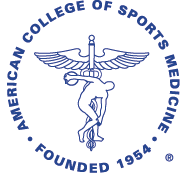 F Frequency
I Intensity
T Time 	
T Type
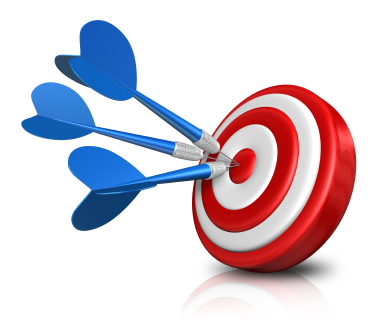 17
Frequency
Exercise therapy can start with just one session per week and progress to up to 5-6 days (sessions) per week
Medical monitoring (e.g., electrolytes)
18
Intensity
Individual, how they are feeling about it
Progress from light (i.e., able to continue a conversation) to moderate (i.e., breathing heavily)
Resistance exercise - intensity has to be enough to help them regain the muscle loss
19
Time
Graded protocol
Start with 10 min, then 20 min, and 30min
Progress with the intensity of the activity
20
Type
Start with flexibility exercise, e.g., stretching
Involve resistance training - the most important type of activity is the strength or resistance training
Be cautious with cardiovascular training – abuse can happen. Chose hiking and games that take place in a group setting.
21
Monitor
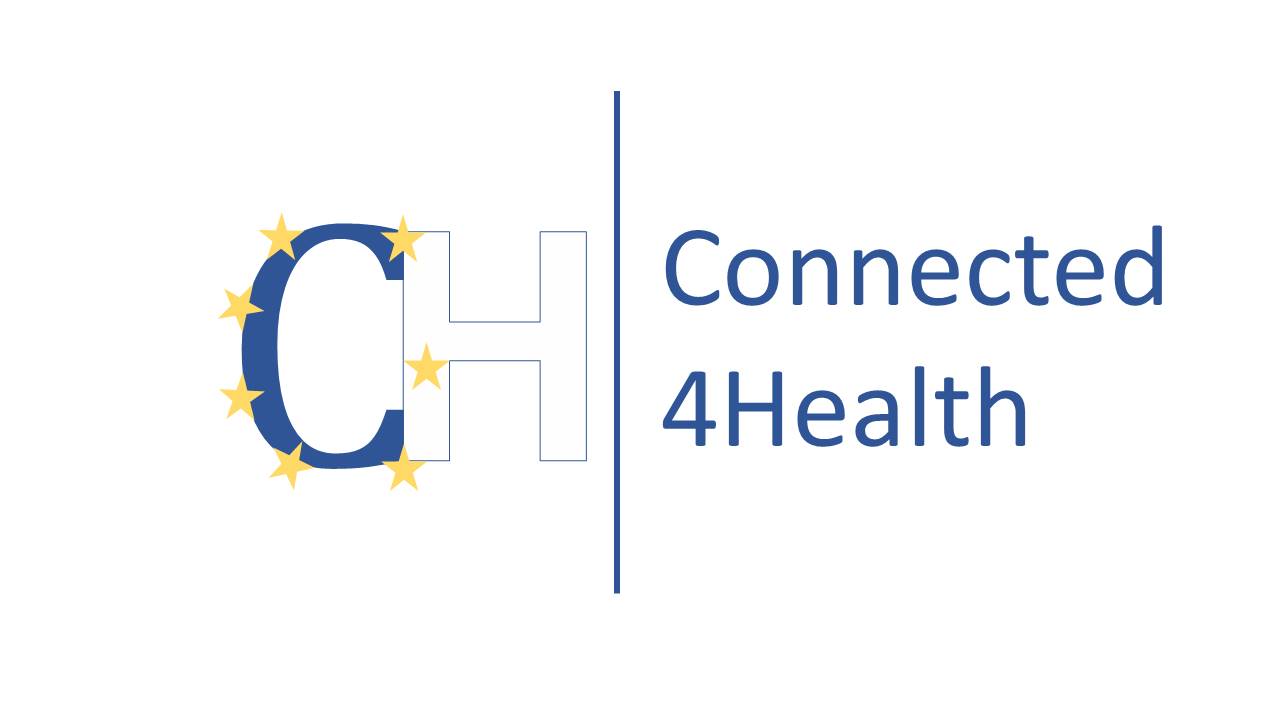 Monitor your patients all the time.
22
References
Cook BJ, Wonderlich SA, Mitchell JE, Thompson R, Sherman R, McCallum K. Exercise in Eating Disorders Treatment: Systematic Review and Proposal of Guidelines. Med Sci Sports Exerc. 2016 Jul;48(7):1408-14. doi: 10.1249/MSS.0000000000000912.
Hsu, L. G. (1996). Epidemiology of the eating disorders. Psychiatric Clinics of North America, 19(4), 681-700.
Quesnel, D. A., Cook, B., & Caperchione, C. (2020). Guiding principles to inform future exercise protocols for eating disorder treatment. The Health & Fitness Journal of Canada, 13(2), 3-15.
American College of Sports Medicine https://www.acsm.org/ 
Dean Freedlander MD https://www.deanfreedlandermd.com/eating-disorders?fbclid=IwAR0wkSAJMVHkMeWfRmhM7i5M1L9qljKxnU4Myf9779nDdsuXP2Oui05Ntk0
Mayo Clinic https://www.mayoclinic.org/diseases-conditions/eating-disorders/symptoms-causes/syc-20353603
Healthline https://www.healthline.com/nutrition/common-eating-disorders?fbclid=IwAR3nu2RVjMwC02h8gOXVcjmaUyWYZT6BIZSGeIEp6lFGOFS_MLb5jd6KHeE#causes
NHS https://www.nhs.uk/mental-health/feelings-symptoms-behaviours/behaviours/eating-disorders/overview/?fbclid=IwAR3cZEsZoVZmOSmXspI2OFJC5XADheSK2n81dqskzMBZPGC2BRxlKekcM80
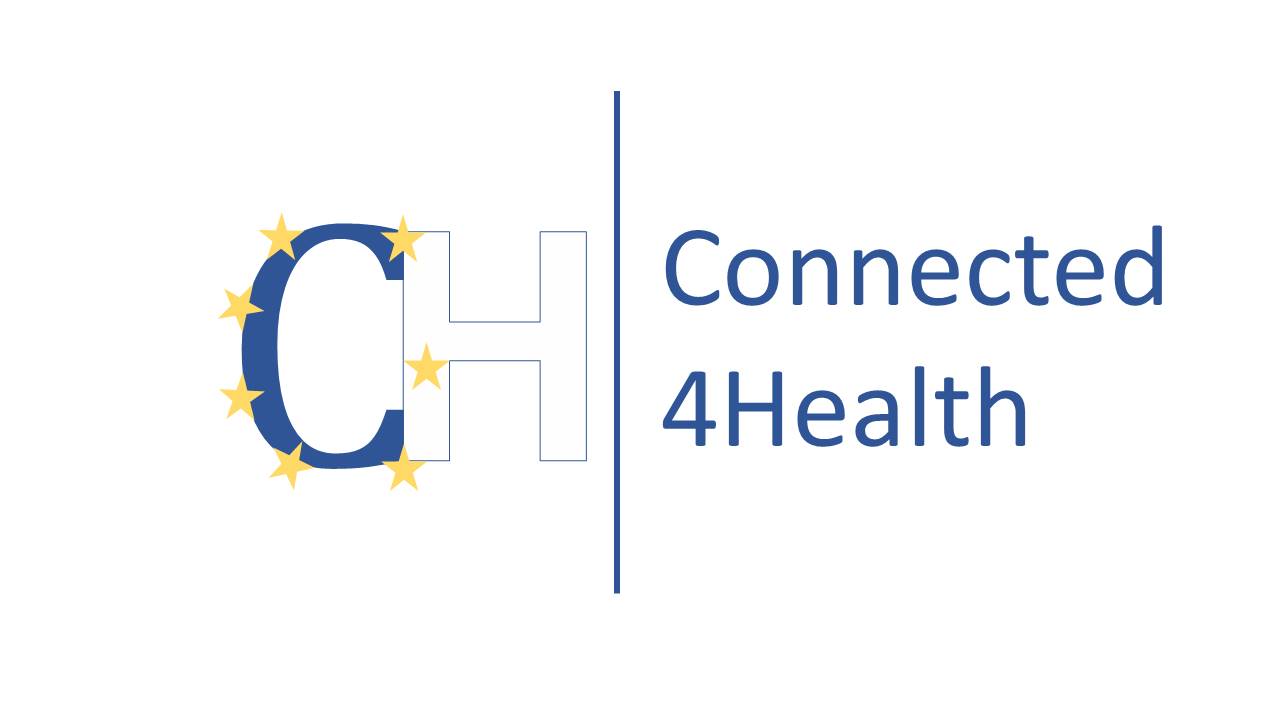 23